Rack and PowerORV3 Busbars
Mike Wingard – Amphenol
Dmitriy Shapiro - Meta
Comparison of ORV2 to ORV3 Busbars
ORV2
                                                              
Fixed connection from the Power Shelf to the Busbar
Two power zones, each with a dedicated power shelf location
12V and 48V busbar options
By design, does not meet the “Touch Proof” requirement in UL 60950 (updated to UL 62368-1)
Busbar enclosure may be electrically floating
Allows a gatherability tolerance of ± 2mm
ORV3 
                                                            
Flexible connection locations from the Power Shelf to the Busbar via a Power Connector
One power zone, allowing for placement flexibility
48V only busbar option
Meets the “Touch Proof” requirement (adult finger probe) in UL 62368-1
Busbar enclosure is part of the Chassis Ground connection
Allows a gatherability tolerance of ± 3mm
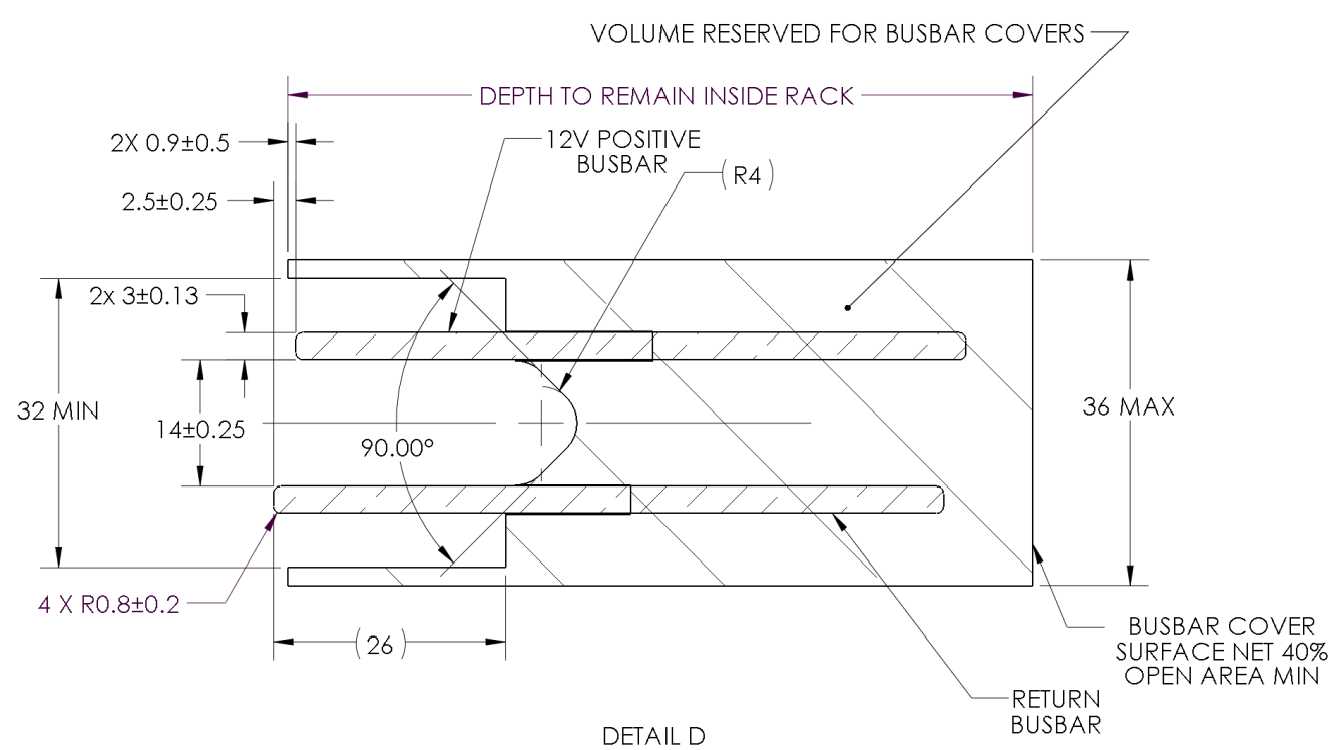 ORV2 Spec
       12V
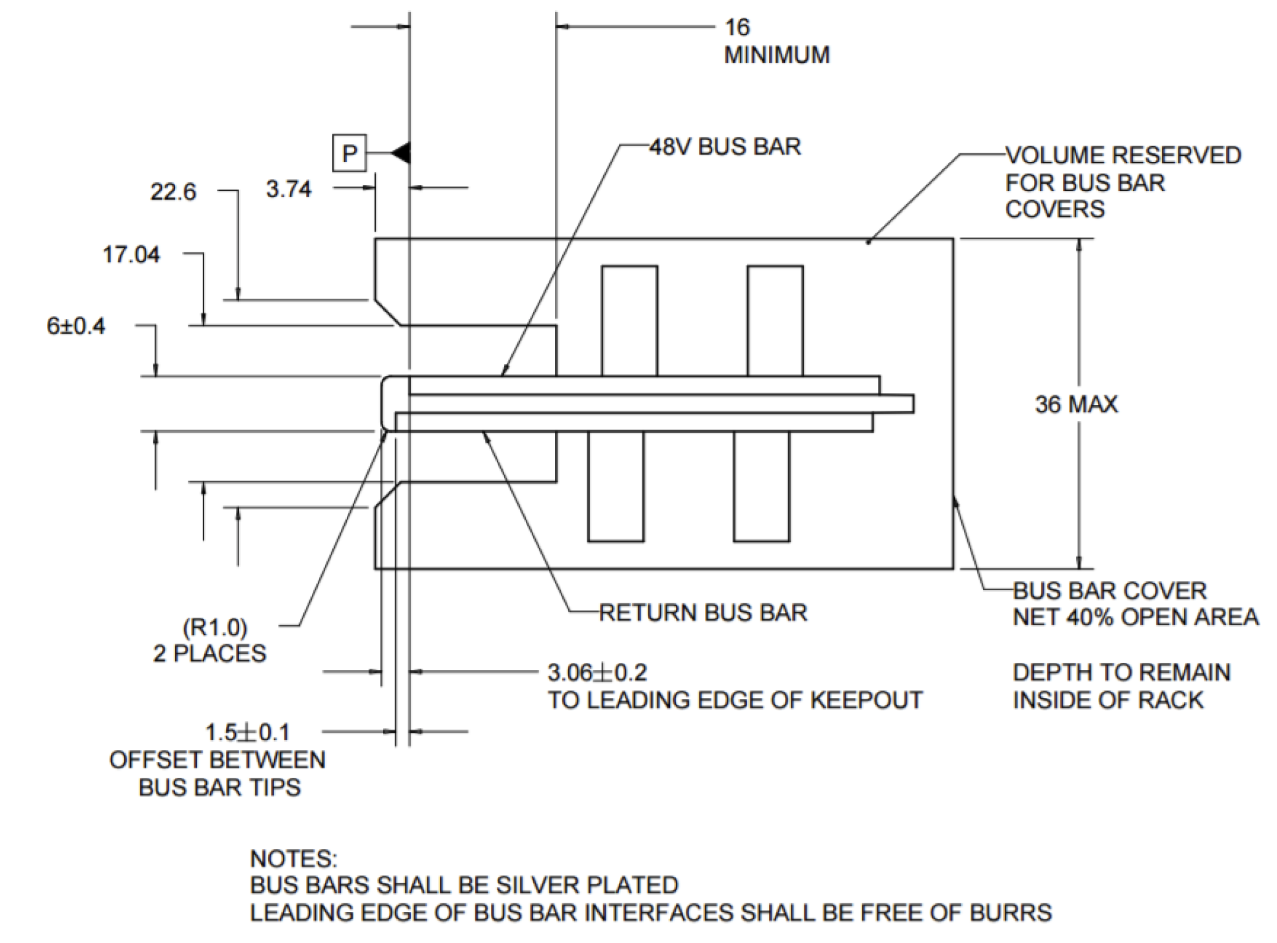 ORV2 Spec
       48V
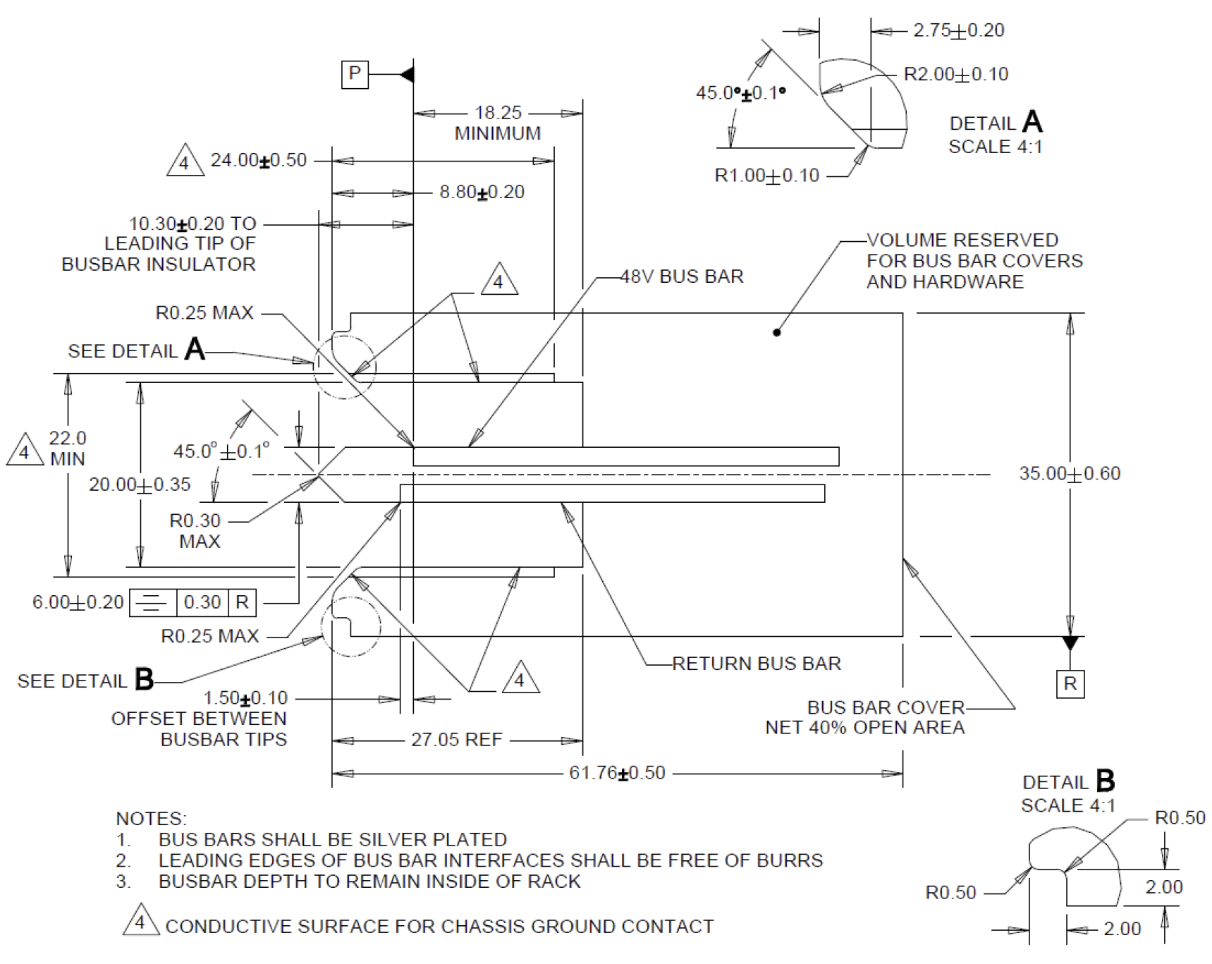 ORV3 Spec
Comparison of 48V ORV2 to ORV3
ORV3
ORV2
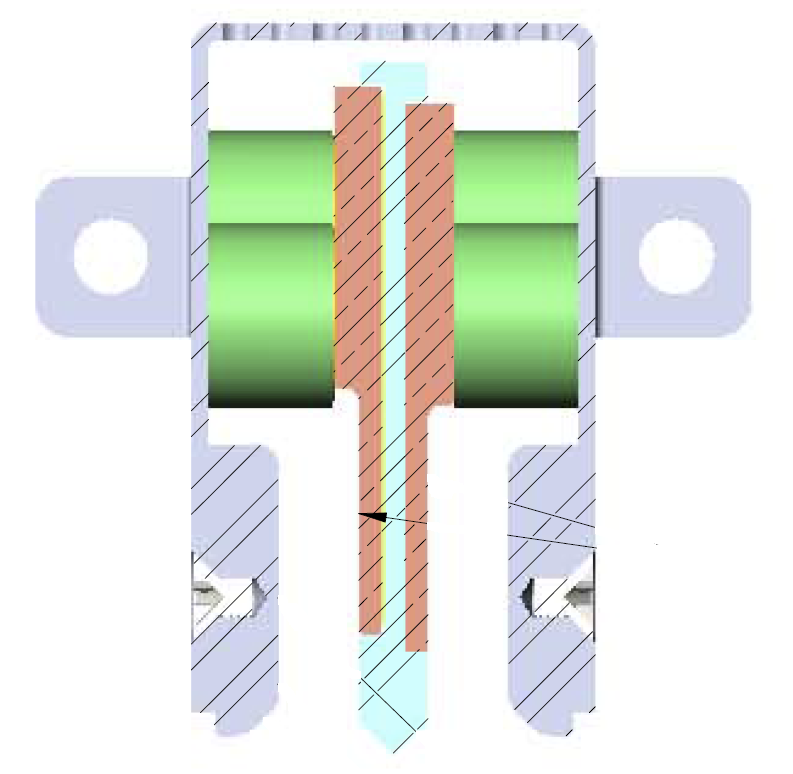 Chassis Ground 
Connection to 
the Rack
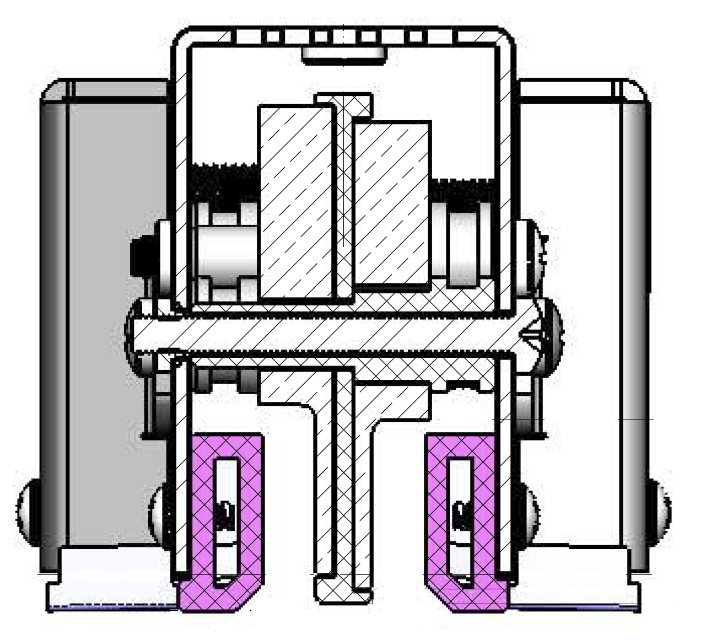 Busbar is 
“Touch Proof”
Conductive
 Guides
Clearance for 
connector 
mounting screw
Cover around the 
Power Shelf Connection
(Threaded Studs)
Improved Gatherability
Busbar is not
“Touch Proof”
Non-Conductive Guides
Recent ORV3 Design Improvements
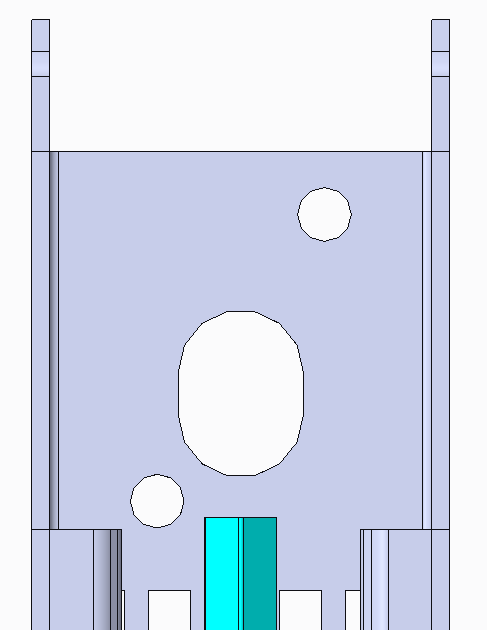 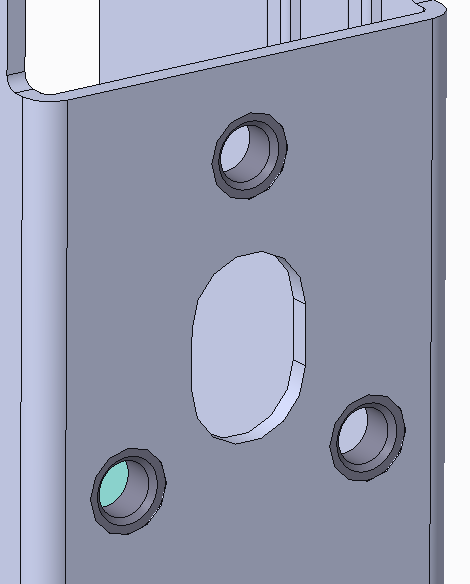 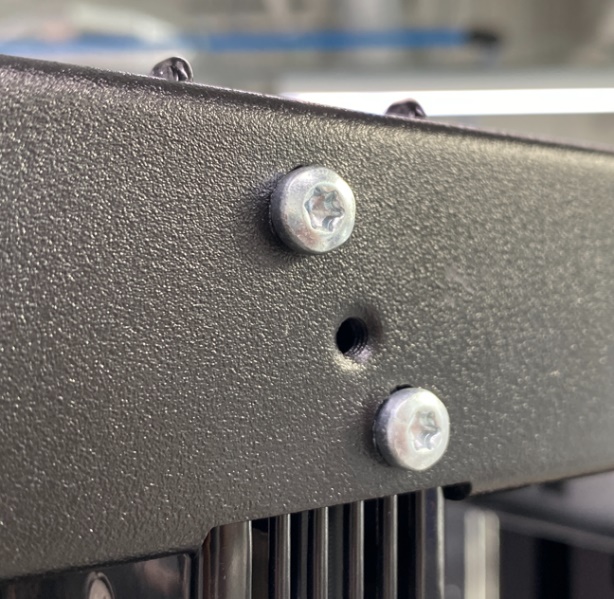 Redesigned top-side mounting from 2x thread forming screws to 3x machine screws going into PEM nuts
Recent ORV3 Design Improvements
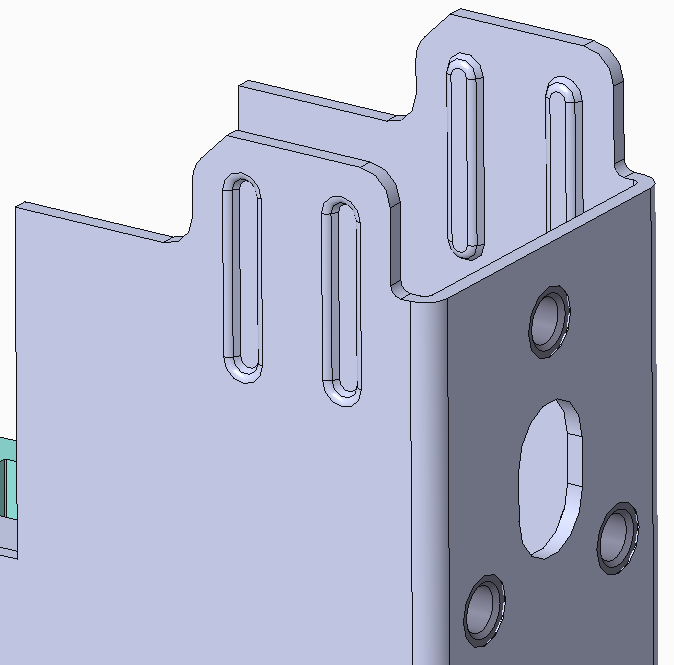 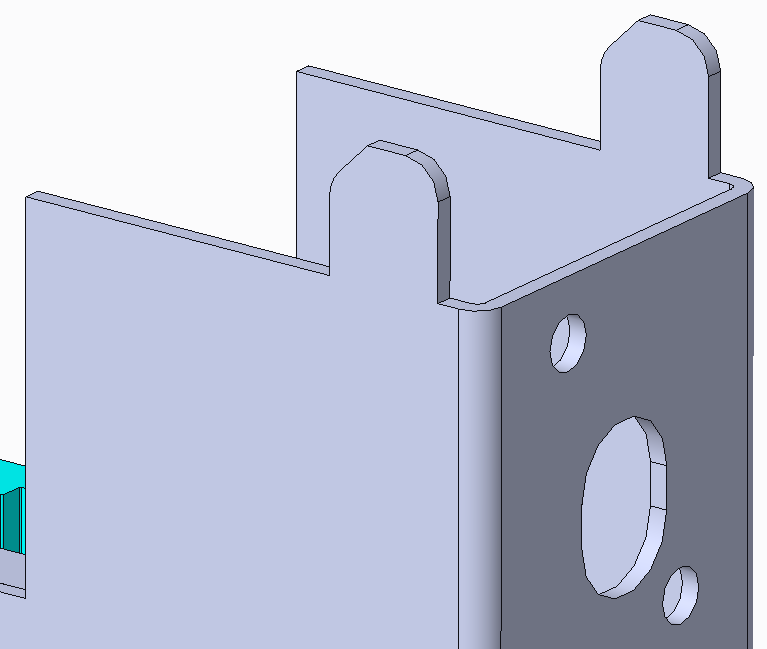 Enlarged top-side alignment tabs and added embosses for stiffness
Recent ORV3 Design Improvements
Larger opening for improved connector gatherability
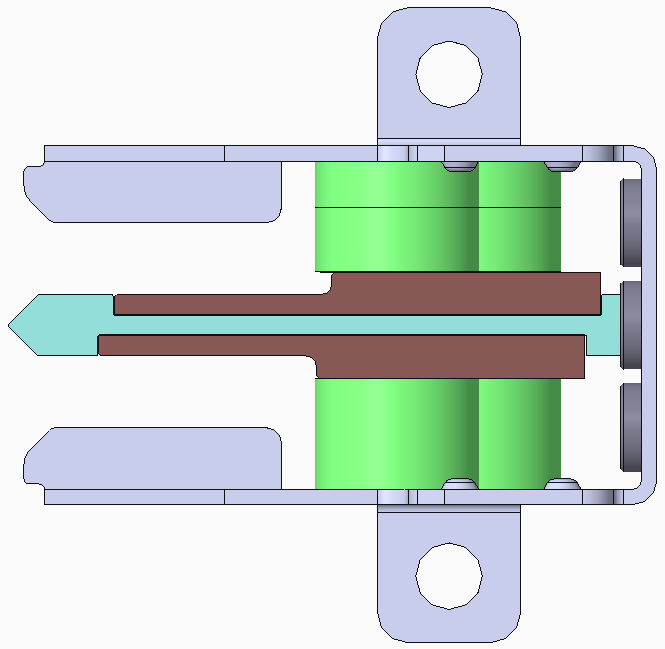 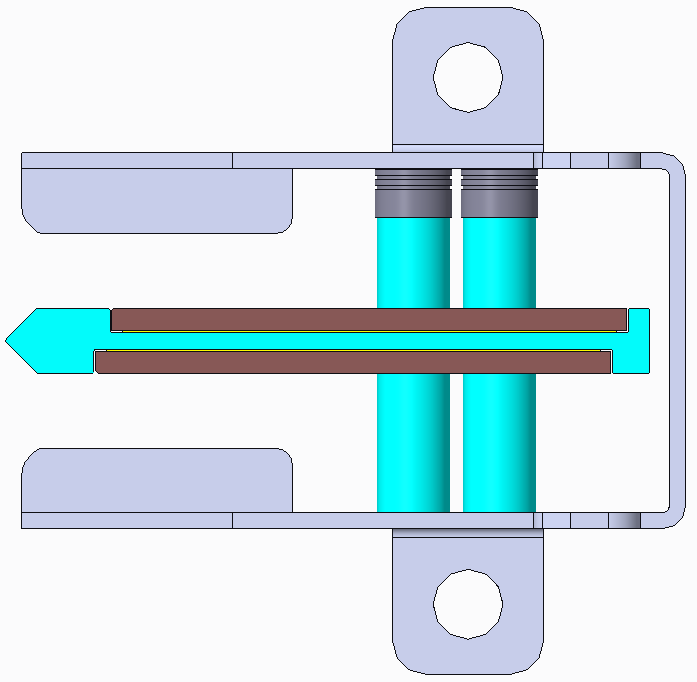 Cutouts for connector mounting screw clearance
Optional extra copper
Enlarged busbar support for extra stiffness
ORV3 Test Busbars
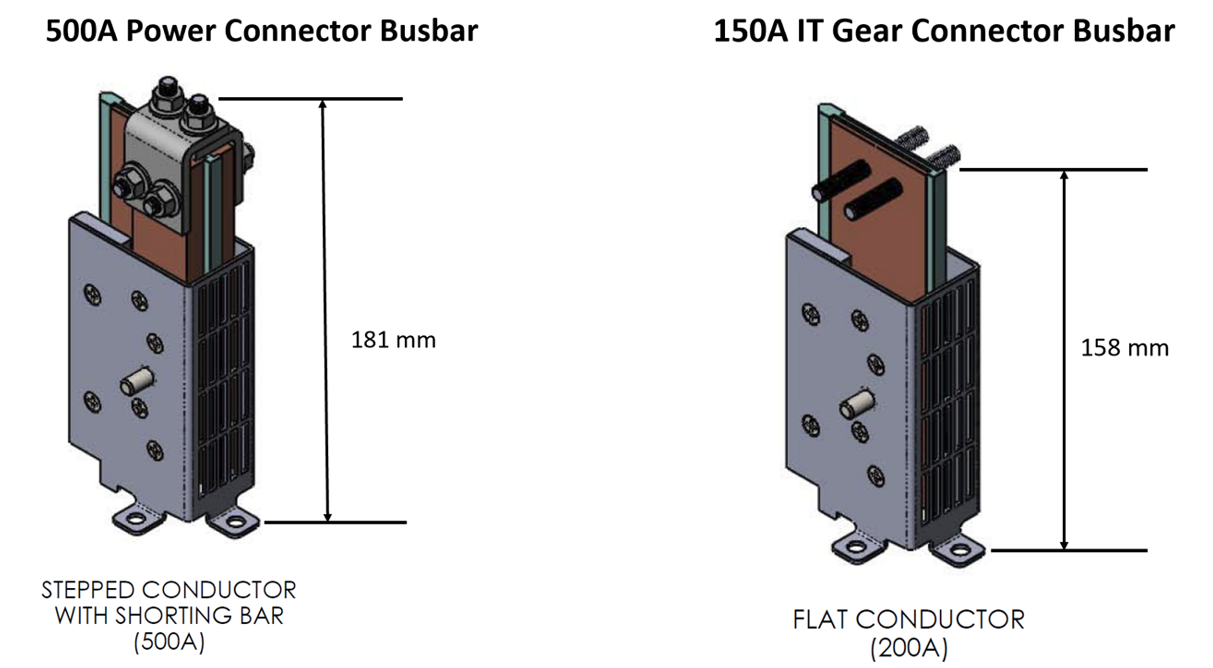 Chassis 
Ground 
Studs
Mounting Tabs
Reference OCP Rack and Power Specs
ORV2                                                              
Open Rack Standard V2.2 (September 3, 2019)

ORV3
Open Rack V3 IT Gear Input Connector V1.5 (April 2022)
Open Rack V3 Power Shelf 48V Output Connector V2.0 (April 2022)
Open Rack V3 Rack – Busbar Interface Rev J (April 2021)